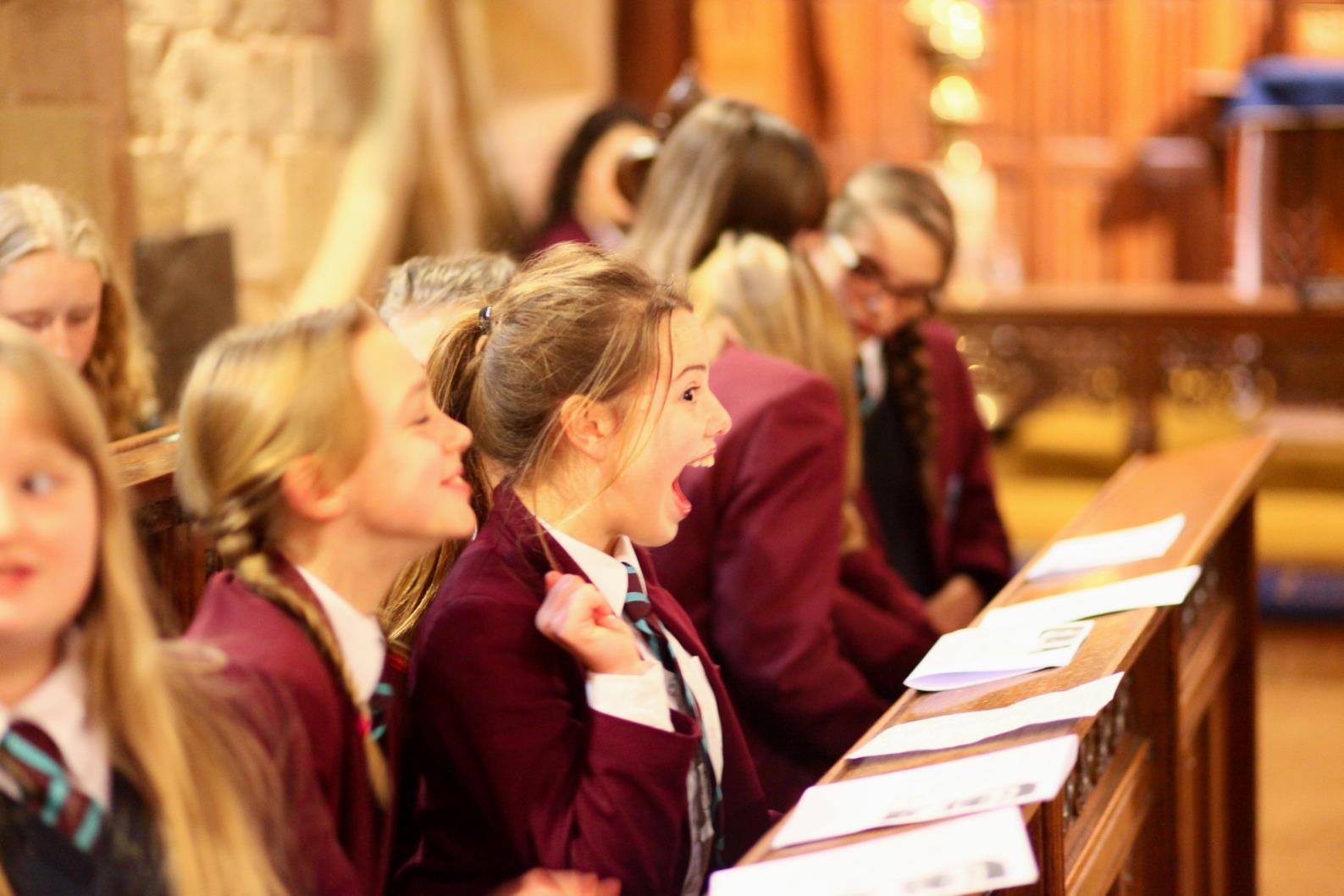 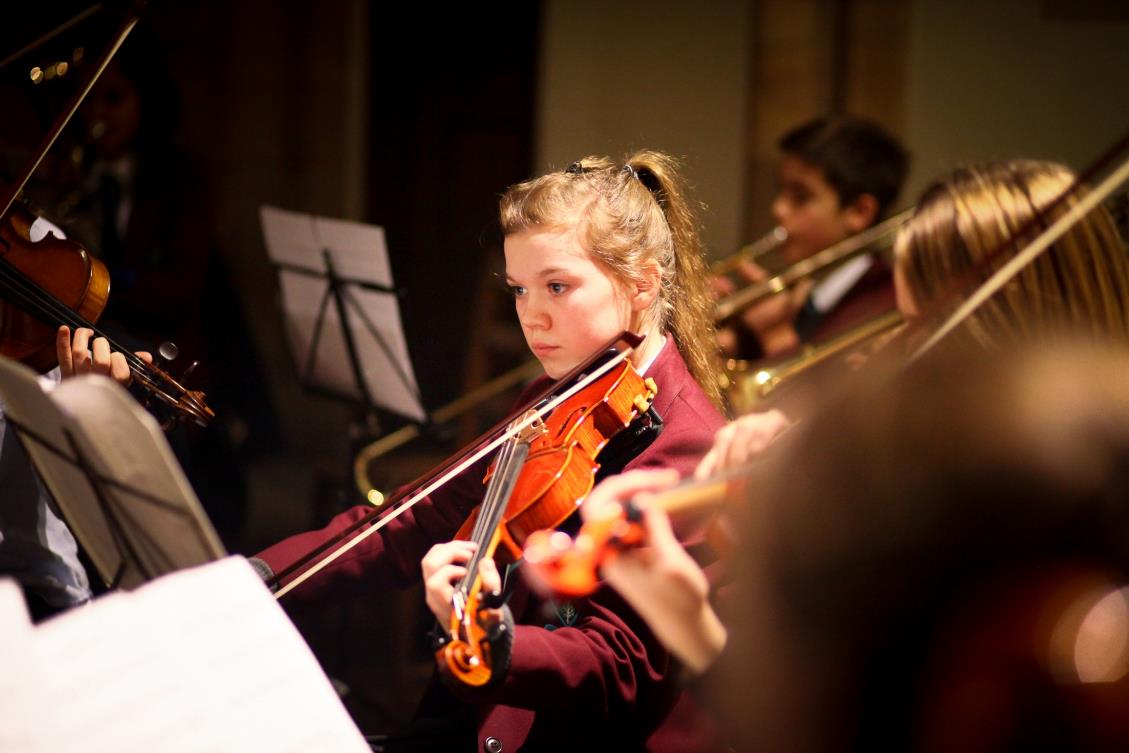 Free Options
Options Evening 2025
Personal Choice
Meet the Pastoral Team
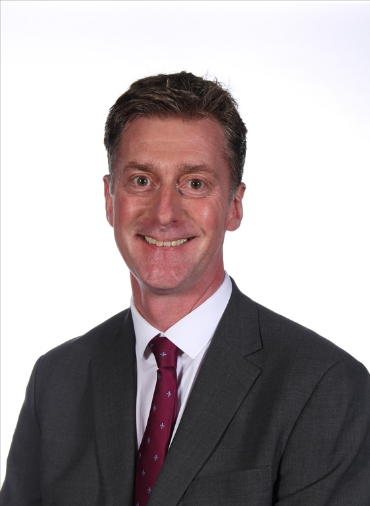 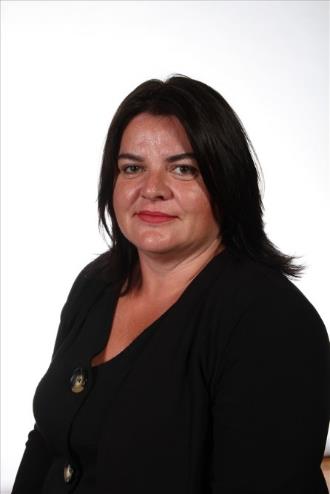 Mr McNamara
Head Teacher
Mrs Ourabi
Senior Deputy Head
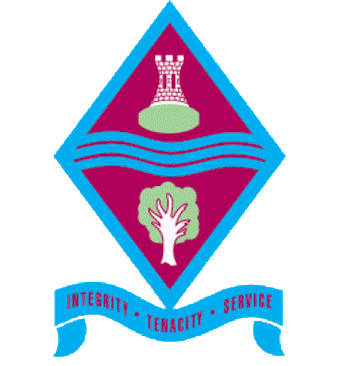 Meet the Pastoral Team
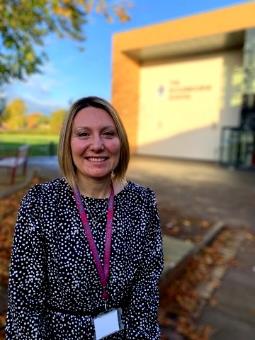 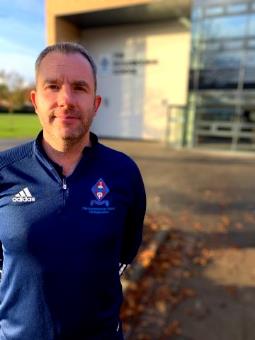 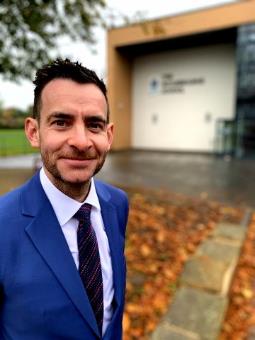 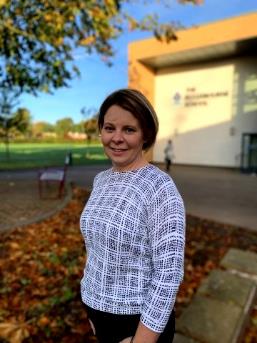 Mrs Dodson
Head of Year 11
Mr Sellers
Head of Year 10
Mr Duncker-BrownHead of Upper School
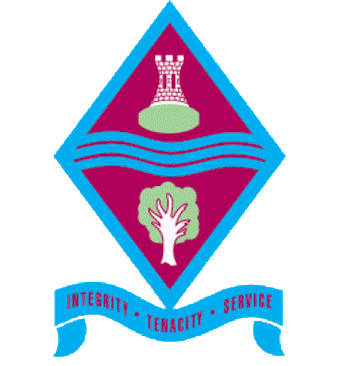 Mrs Stott
Head of Year 9
Meet the Pastoral Team
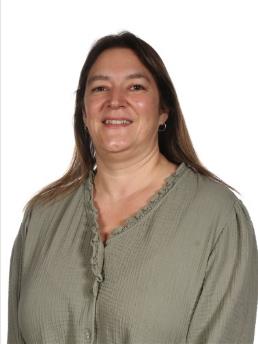 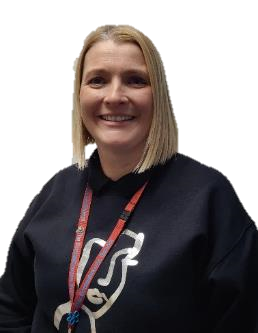 Mrs Laughlin 
Progress Leader ​
Mrs Parry 
Progress Leader ​
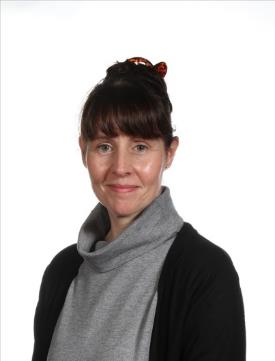 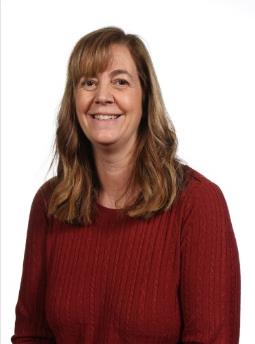 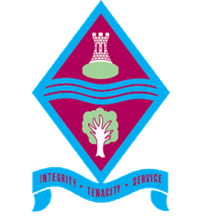 Mrs Monk 
Pastoral Support and Attendance Officer​
Mrs Tanser
Pastoral Support and School Nurse​
Year 9 Senior School to date
Summer Reward challenge
GCHQ Languages competition
Team building trip to Lea Green
Serving at Community Tea Party
Girls football team games
Padley centre donations
Army visit and teambuilding
Weekly quiz with reward
Photography competition
Hindu temple trip
Football & Hockey team
Indoor golf reward
Musical performances
House plays
V&A challenge
Enterprise day
PDC programme to date
Behaviour 
Banter & Bullying
From failure comes success
Assertiveness
Social media and Online stress
Saving and managing your money
What are my skills ?
Year 9 Senior School upcoming
Visit to Beth Shalom
Chelsea’s story 
Outward Bound trip Wales
Shakespeare festival
Stars in your eyes
Residential trip to PGL 
Residential trip to Denmark
End of Year exams (23rd-27th June)
Rolls-Royce Young Apprenticeship Programme
Programme Length: 2 Years - 1 Day a Week
Join us on our Young Apprenticeship Programme to broaden your qualification portfolio, develop new skills, and strengthen applied skills in Math’s, English, Science, Engineering, and IT.
What is the programme?
The programme is delivered in partnership between Rolls-Royce and Derby College. Your practical and theoretical training will take place at the Rolls-Royce Learning and Development Centre at our dedicated Apprentice Academy.All training is delivered by Derby College. It takes place one day per week during term time on a Thursday. You will remain in school for the rest of the week and follow your usual timetable. You’ll also attend a week’s work experience placement at a Rolls-Royce site in Derby during the programme.
[Speaker Notes: Youngsters and opportunities have changed so with that in mind we are hoping to offer this programme]
Rolls-Royce Young Apprenticeship Programme
What entry requirements are there?
You must be in Year 9 at the time of application and achieving a 95% or above attendance rate at school. You’ll also need to be studying Maths and English and Science (excluding Biology).
Alongside that, you’ll need:
An interest in the practical side of engineering and enjoy making things
To be open-minded, curious, and adaptable, a love of learning and applying new skills.
You will also need to live within a reasonable travelling distance of the Rolls-Royce Apprentice Academy.
What qualifications do I receive?
If you successfully complete the course, you’ll receive Performing Engineering Operations L2 units and Level 2 Tech Award in Engineering.
Rolls-Royce Young Apprenticeship Programme
Applications: Open evening on March 4th at the Rolls-Royce Learning Development Centre, the application window will open on that evening.
Assessment Centres will be running in Mid-May [Dates TBC] for successful applications only.
Key Dates 2025
23rd January	Parents’ Evening 4.30-7.00pm – 9B, 9C, 9L & 9R

29th January	Parents’ Evening 4.30-7.00pm – 9E, 9N, 9U & 9S

30th January 	Initial 14+ options choices submitted to tutor

3rd February 	14+ interviews

7th February	Final Options choices submitted

Feb to June	Timetable Constructed
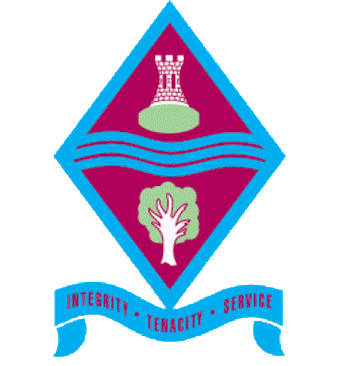 A broad and balanced curriculum that develops the 
knowledge and skills pupils need to thrive 
now and for a fulfilling future
Develop pupils’ resilience and confidence in themselves and their capacity for growth
Ensure pupils feel valued, value others and learn to work together to make a positive contribution
Ensure pupils stay safe and healthy in mind and body
Develop creativity in an innovative learning environment
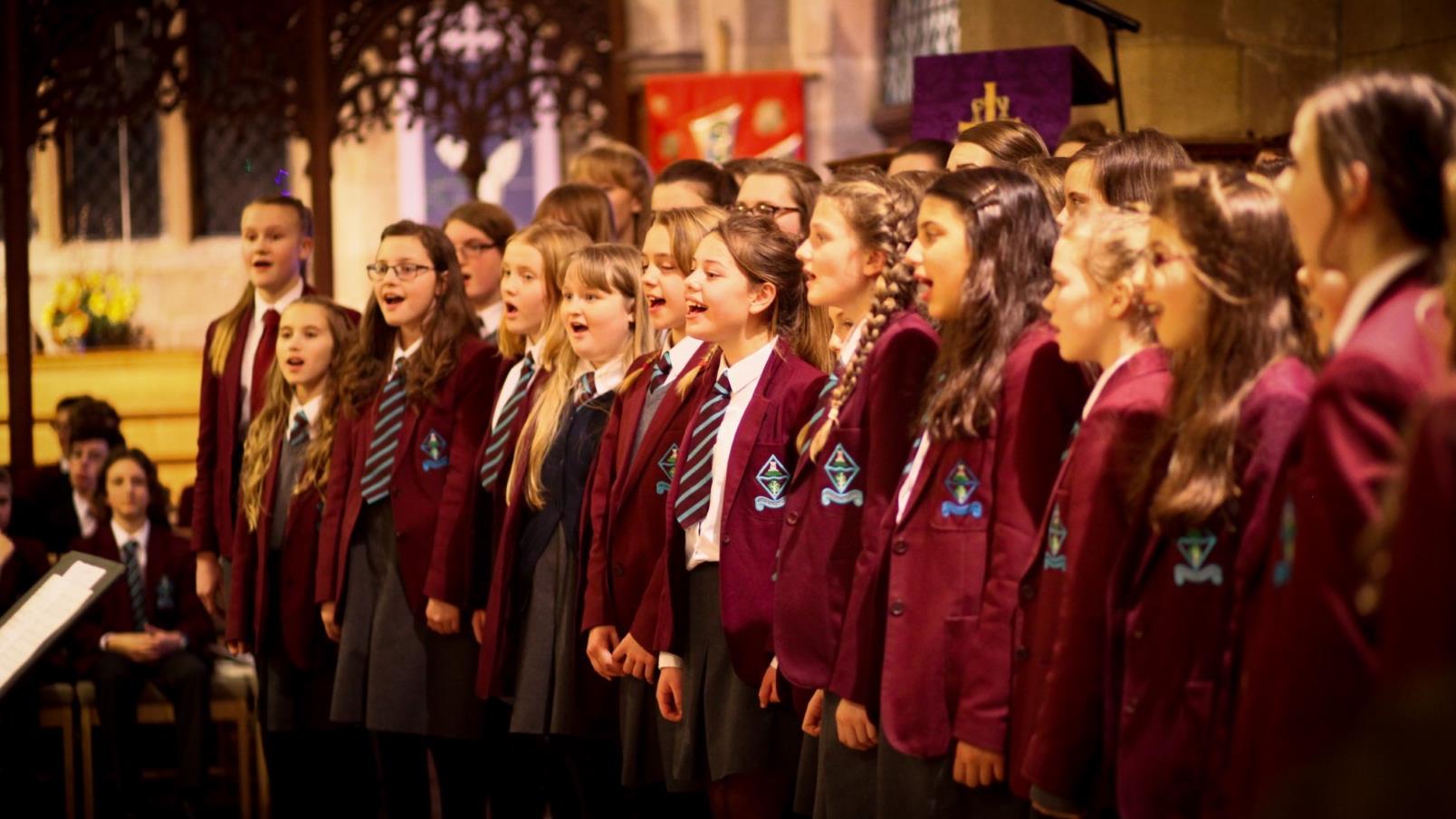 Appreciate the spiritual, moral, social and cultural richness of the world at large
Sunday Times Schools Guide
Results - Year 11
GCSE and Technical Qualifications Grading
GCSE subjects graded 1 to 9.
BTEC Level 1 Pass to Level 2 Distinction * 
Coursework in some subjects and all BTECs/Cambridge Nationals.
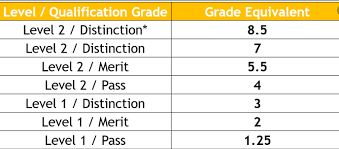 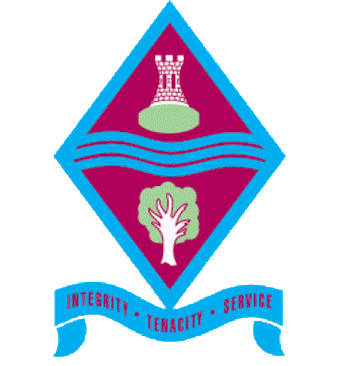 Ecclesbourne 14+ GCSE Options
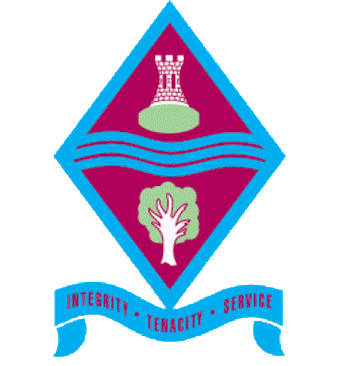 OPTIONS ROUTE A; Separate Science
Route ACompulsory Core
English & English Literature
YEAR 10
3 hours English
4 hours Maths
6 hours Science
1 hour PDC
1 hour PE



TOTAL= 14 hours
YEAR 11
4 hours English
4 hours Maths
6 hours Science
1 hour PDC
1 hour PE
1 hour Study/ Enrichment

TOTAL= 18 hours
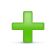 Mathematics
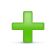 Separate Science
(Biology, Chemistry & Physics)
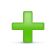 Core PE & PDC/RS
Core 1
Compulsory Curriculum
Route ACompulsory Core
Religious Education, Personal Development & Citizenship
Drugs and Health Education 
Sex and Relationships
Careers 
RS - Ethics 
Physical Education
Enrichment 
1 hour in Year 11 is either a Study Period or Duke of Edinburgh award.
English & English Literature
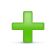 Mathematics
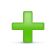 Separate Science
(Biology, Chemistry & Physics)
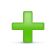 Core PE & PDC/RS
Core 1
Compulsory Curriculum
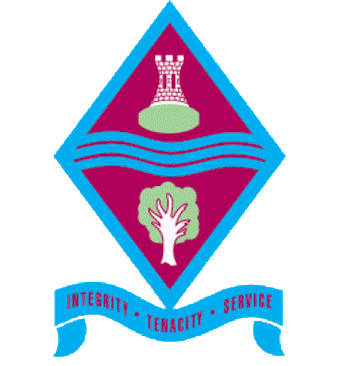 Route ACompulsory Core – Choices 1 and 2
English & English Literature
YEAR 10
3 hrs MFL
3 hrs Humanities

YEAR 11
2 hrs MFL
2 hrs Humanities
French or German or Spanish
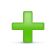 Mathematics
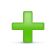 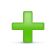 Separate Science
(Biology, Chemistry & Physics)
History or Geography
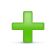 Core PE & PDC/RS
Core 1
Compulsory Curriculum
Core 2
Humanities and Languages
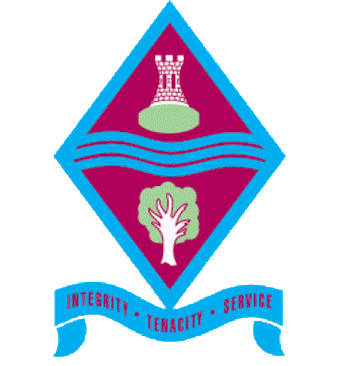 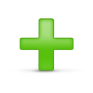 Ecclesbourne Options – Route A2 Further Choices
Art & Design 
Drama
Music
GCSE PE
French
German
Spanish
Business 
BTEC IT
Cambridge National Sports Science


Computing
Food & Nutrition
Resistant Materials 
Textiles
Religious Studies 
History
Geography
BTEC Health & Social Care 
Cambridge National Engineering
English & English Literature
2 Further Subjects
French or German or Spanish
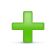 Mathematics
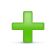 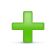 Separate Science
(Biology, Chemistry & Physics)
History or Geography
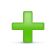 Core PE & PDC/RS
Year 11
2 hrs Free Option 1
2 hrs Free Option 2
Year 10
3 hrs Free Option 1
3 hrs Free Option 2
2 Free Choices
Core 1
Compulsory Curriculum
Core 2
Humanities and Languages
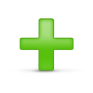 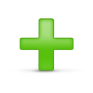 Ecclesbourne 14+ GCSE Options
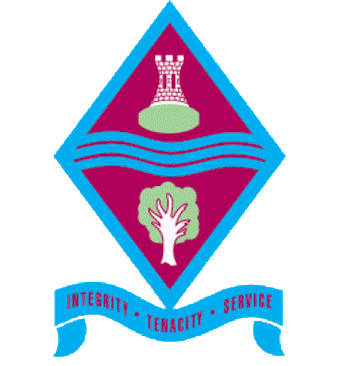 Options route b; Combined Science
Route BCompulsory Core
English & English Literature
YEAR 10
3 hours English
4 hours Maths
6 hours Science
1 hour PDC
1 hour PE



TOTAL= 14 hours
YEAR 11
4 hours English
4 hours Maths
6 hours Science
1 hour PDC
1 hour PE
1 hour Study/
    Enrichment

TOTAL= 18 hours
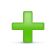 Mathematics
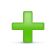 Combined Science
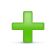 Core PE & PDC/RS
Core 1
Compulsory Curriculum
Route BCompulsory Core
Religious Education, Personal Development   & Citizenship
Drugs and Health Education 
Sex and Relationships
Careers 
RE - Ethics 
Physical Education
Enrichment 
1 hour in Year 11 is either a Study Period or Duke of Edinburgh award.
English & English Literature
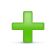 Mathematics
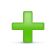 Combined Science
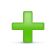 Core PE & PDC/RS
Core 1
Compulsory Curriculum
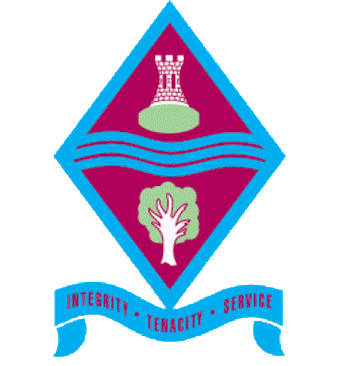 Route BCompulsory Core – Choices 1
English & English Literature
YEAR 10
3 hrs Humanities

YEAR 11
2 hrs Humanities
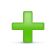 Mathematics
History or Geography
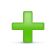 Combined Science
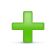 Core PE & PDC/RS
Core 1
Compulsory Curriculum
Core 2
Humanities
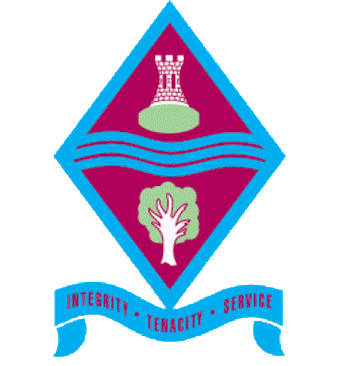 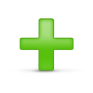 Ecclesbourne Options – Route B
3 Further Choices
Art & Design 
Drama
Music
GCSE PE
French
German
Spanish
Business 
BTEC IT
Cambridge National Sports Science


Computing
Food & Nutrition
Resistant Materials 
Textiles
Religious Studies 
History
Geography
BTEC Health & Social Care 
Cambridge National Engineering
English & English Literature
3 Further Subjects
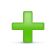 Mathematics
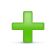 History or Geography
Combined Science
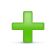 Core PE & PDC/RS
Year 10
3 hrs Humanities*
3 hrs Free Option 1
3 hrs Free Option 2
3 hrs Free Option 3
Year 11
2 hrs Humanities*
2 hrs Free Option 1
2 hrs Free Option 2
2 hrs Free Option 3
3 Free Choices
Core 1
Compulsory Curriculum
Core 2
Humanities
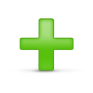 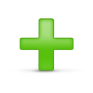 Learning Support Option
How can we support?
Why might Learning Support be a good option for Year 10 + 11?
Reinforce learning in all subject areas.
Support coursework.
Help with literacy and numeracy.
GCSEs are a big step up in terms of expectations.
There is pressure from coursework and final examinations.
Too much for some students.
Who? 
Students identified by the Learning Support Faculty.
Options and Balance
Remember to aim for balance and choose subjects that reflect your interests and aptitude
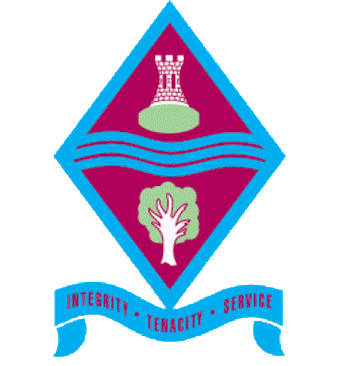 Options | Ecclesbourne School
No need to worry
There will be lots of help and advice from the Pastoral Team.
We will offer guidance to ensure options do not close down future career choices or opportunities for further study.
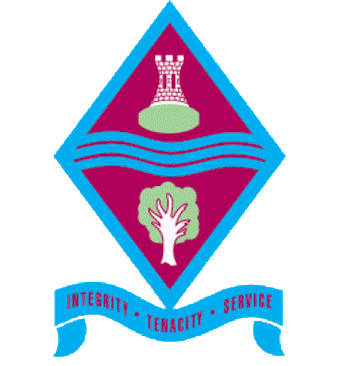 There is plenty of help available
Students can talk to:
Form Tutor
Head of Year
Staff in Senior Section
Staff in Upper School Office
Careers Team
Parents:
If you need help, or just want to talk through options with us then don’t hesitate to pick up the phone and give us a ring or drop us an email.
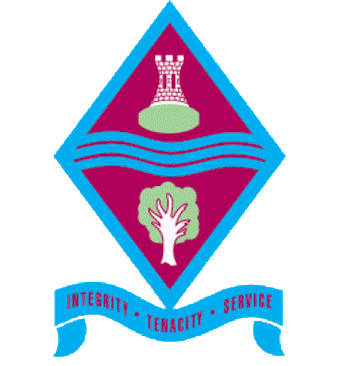 BTEC Tech Award
Health and Social Care
(Level 2) = 1 GCSE
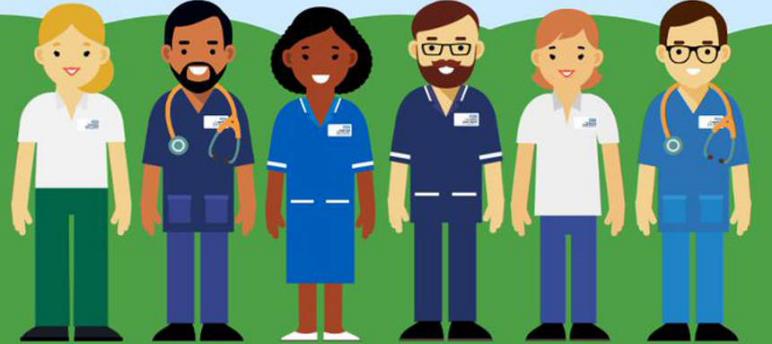 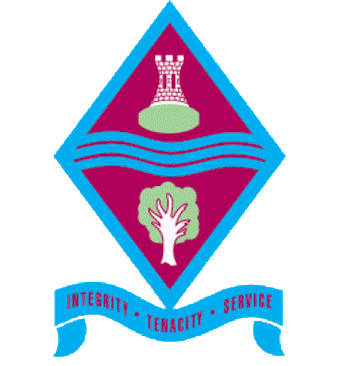 Why Health and Social Care?
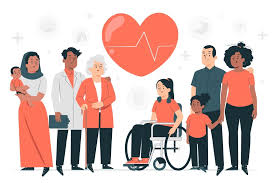 1.3 million people are employed full time by 
NHS England 
(September 2023, Office for National Statistics)
317,000 employed in Health or Social Care related jobs in
 East Midlands 
(December 2021, Office for National Statistics)
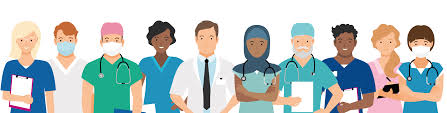 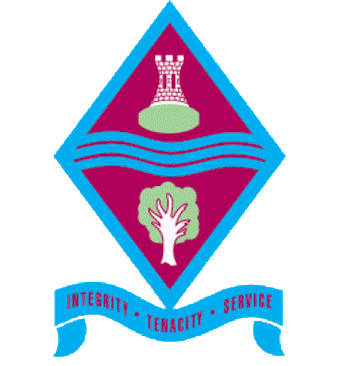 Course overview
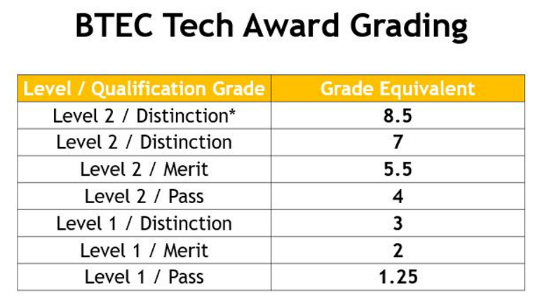 How will you be assessed?
Apply what you have learnt to scenarios and case studies
A mixture of written coursework and written exam content
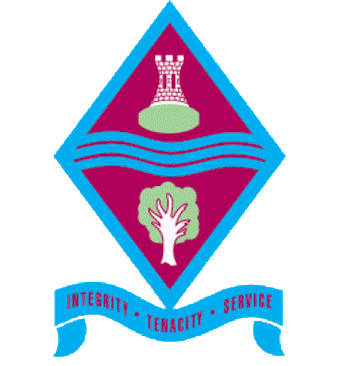 Are you interested in…?
Learning more about physical and mental health & wellbeing of individuals with a range of needs

Understanding the barriers individuals face, such as where they live or not speaking English

Learning strategies and ways to support individuals to overcome or reduce these barriers

Developing communication skills e.g. learning some sign language

Gaining skills on time management (deadlines!)
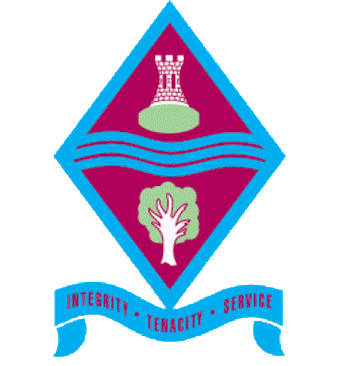 Examples of how you will be assessed
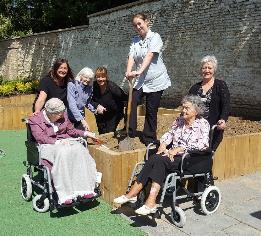 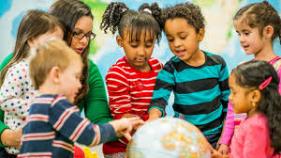 Case study 1
Reema is 82 years old and is a resident in Cherrybrook Care Home. She is a wheelchair user with some hearing loss. Reema enjoys gardening and painting, although she finds this more difficult since she developed arthritis.
Case study 2
Kian is 4 years old and has recently joined Big Smiles Nursery. Kian is very quiet and shy, his family have only recently moved to the area. He lives with his dad and older sister, 10 years old. Kian’s sister has down’s syndrome.
You are a nursery worker supporting Kian
List 3 professionals that could help support Kian and his family 
Research and explain financial support that Kian’s family might be able to access
You are a care worker supporting Reema 
Identify Reema’s needs 
Explain ways you could help to support Reema 
What other health or social care professionals could help to support Reema? Explain how.
Component 1: Human Lifespan Development
Physical, intellectual, emotional and social growth from birth to late adulthood
Factors (e.g. economic, social, physical) which affect human development
Life events and changes such as divorce, bereavement
Support for life events and changes
Internally assessed coursework
30% of final grade
Completed during Year 10
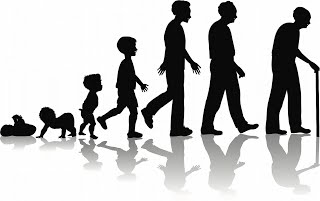 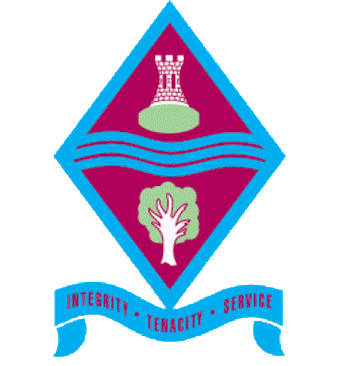 Component 2: Health and Social Care Services and Values
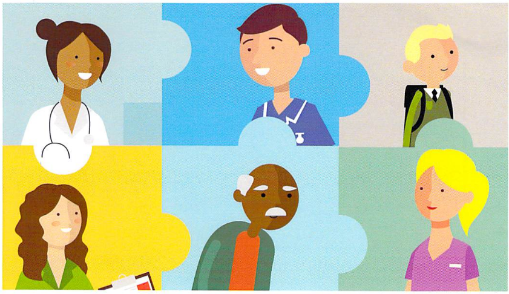 Different health and social care services
Barriers to accessing services (e.g. psychological, physical, economic)
Care Values and how to demonstrate them
Internally assessed coursework
30% of final grade Completed in Year 11
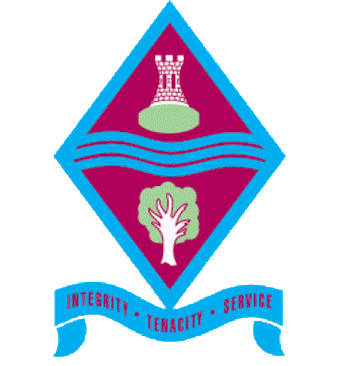 Component 3: Health and Well-Being
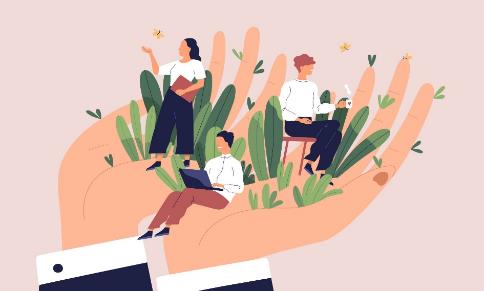 Lifestyle choices and well-being
Health indicators
Measures of health
Treatment and care plans
Externally assessed exam in summer of Year 11 
40% of final grade
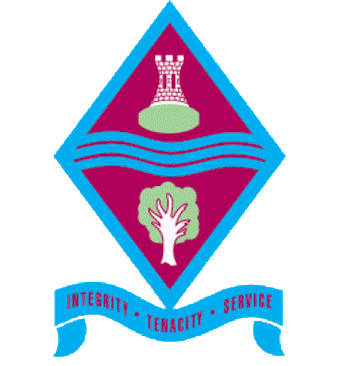 Where can Health and Social Care lead?
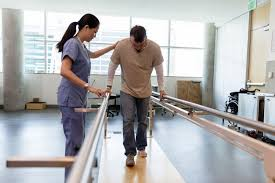 Health care

Nurses and midwives
Paramedic
Occupational therapist
Speech and language therapist
Physiotherapist
Home support workers
Administration staff
Social care
Social worker
Family support worker
Care home manager
Foster carer
Nursery worker 
Residential support worker
Study at Level 3 (A Level)
Career pathways
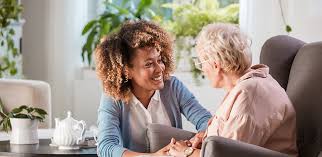 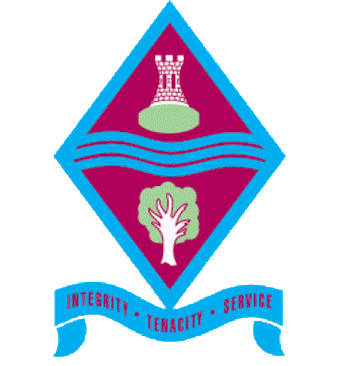 Two computer based options choices:
GCSE Computer Science BTEC Tech Award in Digital Information Technology
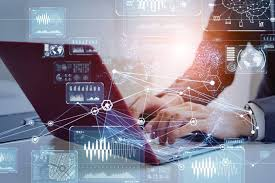 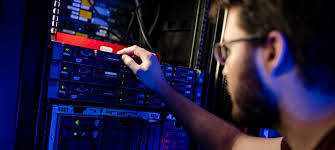 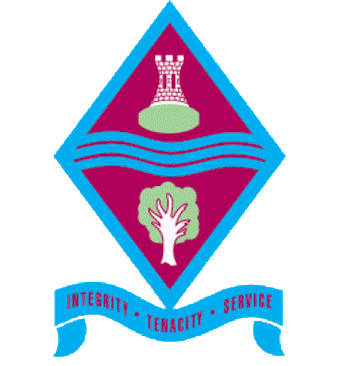 GCSE Computer Science
Learn to program using Visual Basic
Brilliant if you enjoy problem solving and the programming elements of the course
Often people who are good at Maths do well at Computer Science
Important if you wish to pursue Computer Science at A Level, wish to study it at University or would like a job which requires programming

Assessment is two exams at the end of Year 11:
Paper 1: Programming
Paper 2: Computer Science Theory
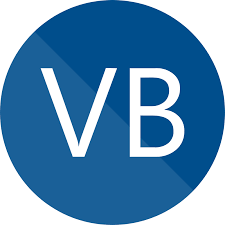 BTEC Tech Award in Digital Information Technology
Learn how to make: 
Professional user interfaces in PowerPoint 
Complex data models using Microsoft Excel
Brilliant if you enjoy doing coursework rather than just focussing on an exam.
Important if you wish to develop your ICT skills further but do not wish to learn how to program.
Assessment:
2 Pieces of course work done in class are worth 60% of the final grade
1 theory exam in Year 11 worth 40% of the final grade
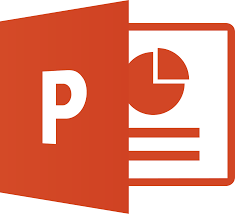 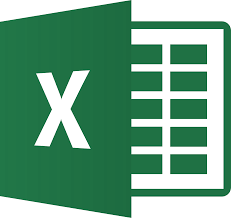 Frequently Asked Questions
Can students I take both subjects?  
Yes, you can if timetabling allows
Is there any overlap between the two subjects?  
No, they are completely different
Who teaches Computer Science?  
Mr Hewitt, Mr Shaw and Mr Harrison
Who teacher Digital IT?  
Mr Hewitt, Mr Shaw and Mr Basey
What is a BTEC?  
A BTEC is a practical subject which includes coursework and is graded Pass, Merit and Distinction, a GCSE is a traditional exam-based subject graded 1-9
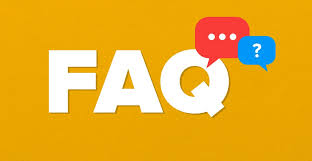 Why study GCSE Business?
Inevitably when you leave school you will either become an employee for a business/organisation or own your own business!

GCSE Business will give you the transferable skills such as:
communication, 
decision making, 
numeracy, 
presentation and 
generally understanding how an organisation operates! 

The world is constantly changing and the jobs that you will have as adults might not yet exist

GCSE Business will give you the opportunity to develop the skills you need to thrive!
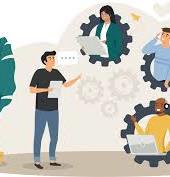 GCSE Business
How will I be assessed: 
Two exams at the end of the course – no coursework

Paper 1 – Business in the real world, influences on business, operations and human resources 

Paper 2 - Business in the real world, influences on business, marketing and finance
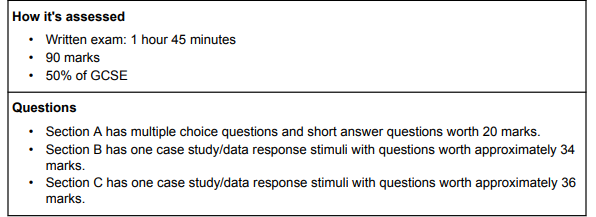 GCSE Physical Education (Edexcel)
Course Overview and Assessment
There are 3 components to GCSE Physical Education: 
Component 1 - The Human Body and Movement in Physical Activity and Sport 
Movement analysis 
Physical training 
Applied anatomy and physiology
Assessment: Written exam 1 - 1 hour 15 mins (30%)
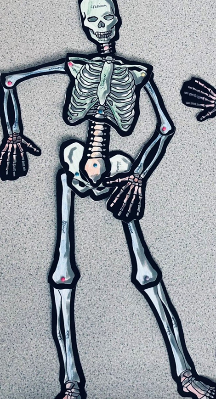 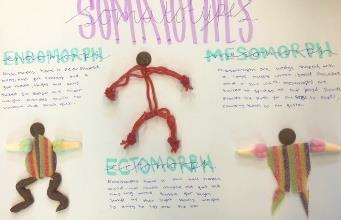 Component 2+3
Component 2 - Socio-Cultural Influences and Well-being in Physical Activity and Sport 
Health, fitness and well-being 
Sports psychology 
Socio-cultural influences 
Written exam 2- 1 hour 15 mins (30%) 
Component 3 - Non-Exam Assessment 
Practical assessment in individual and team activities 30%
Written Coursework 10%
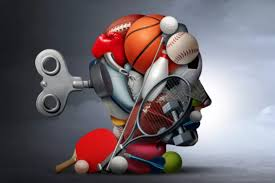 Practical Assessment
Students have to be assessed in 3 activities from the list below. 
One activity must be from the individual list and one from the team list. The third activity can be from either list. 
The written coursework is on one sporting activity from the specification.
Team Activities
Football, Badminton (Doubles), Tennis (Doubles), Cricket, Hockey, Netball, Rugby (League or Union), Squash (Doubles), Table Tennis (Doubles), Dance (Group Dance).
Individual Activities
Athletics, Skiing or Snowboarding, Gymnastics, Trampolining, Dance (Solo performance), Swimming, Tennis (Singles), Badminton (Singles), Table Tennis (Singles), Squash (Singles).
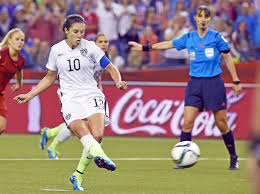 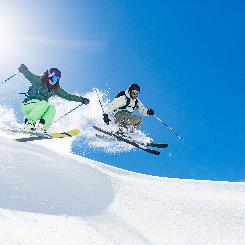 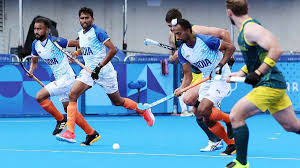 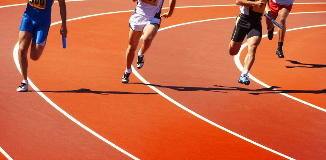 OCR Cambridge 
National 
Certificate 
in Sport Science 
Level 2
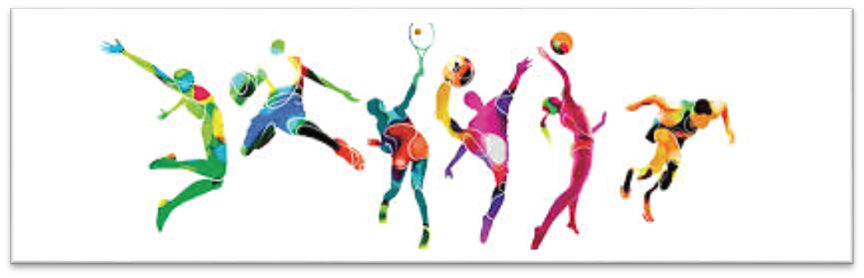 Course outline
Three units to be completed over the 2 years:

Unit R180                                     Reducing the risk of sports injuries  40%                                
Unit R181                                 Applying the principles of training  40%                
Unit R185                                                                      
   Sports Nutrition 20%
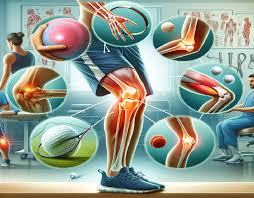 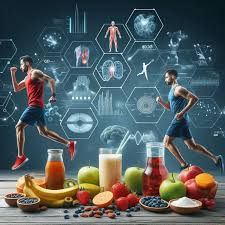 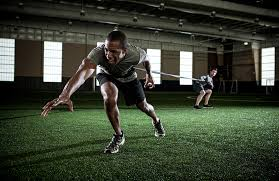 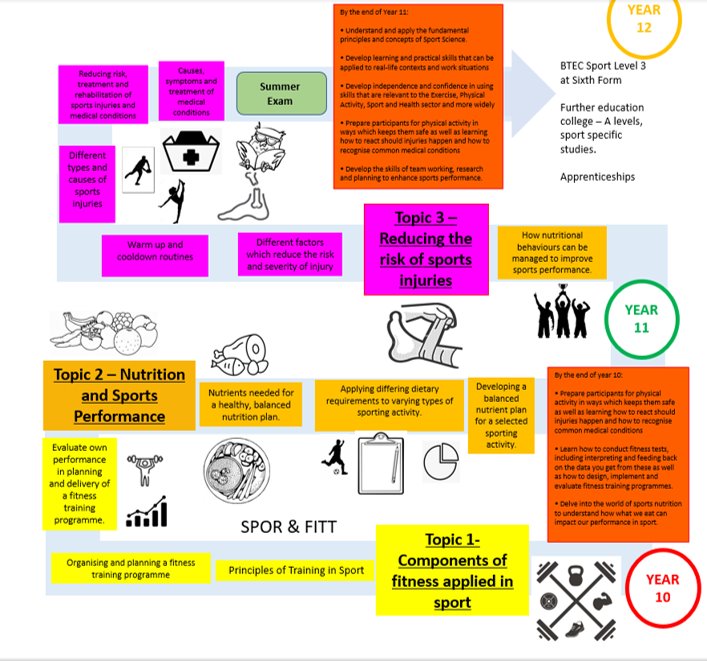 UNIT 1: Reducing the risk of sports injuries and dealing with common medical conditions
This unit is assessed by an exam. 
By completing this unit, you will prepare to take part in physical activity in a way which minimises the risk of injuries occurring. It will also prepare you to know how to react to common injuries, and how to recognise the symptoms of some common medical conditions. 
Topics that you study will include: 
Different factors which influence the risk and severity of injury
Warm up and cool down routines
Different types and causes of sports injuries
Reducing risk, treatment and rehabilitation of sports injuries and medical conditions
Causes, symptoms and treatment of medical conditions
UNIT 2: Applying the principles of training, fitness and how it affects skill performance
This unit is assessed by a set assignment and practical application:
By completing this unit, you will conduct a range of fitness tests, understand what they test, and their advantages and disadvantages. You will also learn how to design, plan and evaluate a fitness training programme. You will then interpret the data collected from these fitness tests and learn how best to feed this back. 
Topics include: 
Components of fitness applied in sport 
Principles of training in sport
Organising and planning a fitness training programme 
Evaluate own performance in planning and delivery of a fitness training programme
R183: Nutrition and sports performance
This is assessed by a set assignment.
By completing this unit, you will gain understanding of healthy, balanced nutrition. You will consider the necessity of certain nutrients and their role in enabling effective performance in different sporting activities. The knowledge you gain will be used to produce an appropriate, effective nutrition plan for a performer. 
Topics include:
•Nutrients needed for a healthy, balanced nutrition plan.
•Applying differing dietary requirements to varying types of sporting activity
•Developing a balanced nutrition plan for a selected sporting activity
•How nutritional behaviours can be managed to improve performance.
Comparisons with two sports courses:
GCSE PE & Sports Science both have the same amount of practical time. 
Both courses are worth a full GCSE. 
Both will give you a pathway through into the 6th form to study sport, no dead ends.
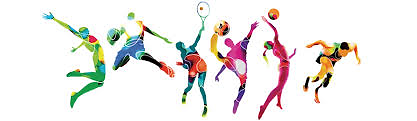 Comparison
Sports Science
Equivalent to one full GCSE
1 x Sports Science practical lesson per week 
2 x Sports Science theory lessons per week
(You also get one core PE lesson per week that everyone in Year 10 completes). 

Assessment
40% Theory (one exam in Year 11). 
60% Coursework (two units completed including assessment in two sports)
GCSE PE
Equivalent to one full GCSE
1 x GCSE PE practical lesson per week 
2 x GCSE PE theory lessons per week
(You also get one core PE lesson per week that everyone in Year 10 completes). 

Assessment:
60% Theory (two exams in Year 11).
10% coursework 
30% Practical (three sports)
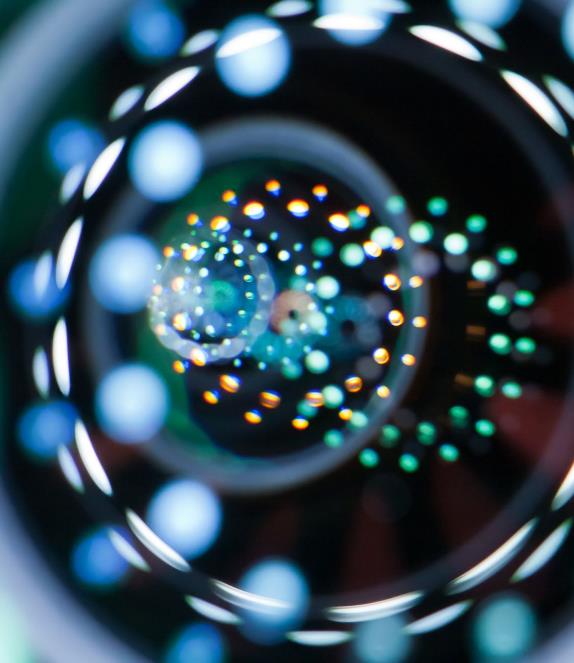 GCSE Design and Technology
Resistant Materials
What do all these items have in common?
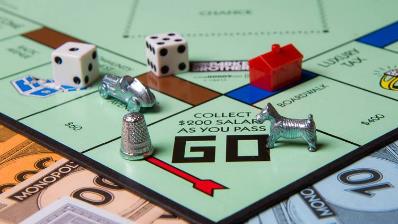 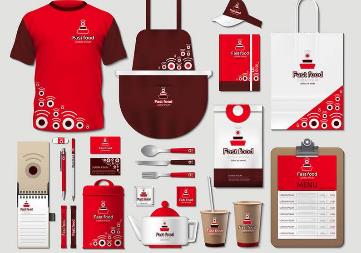 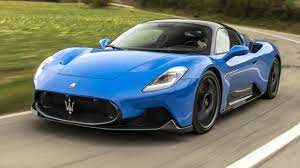 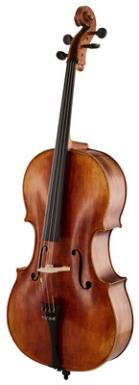 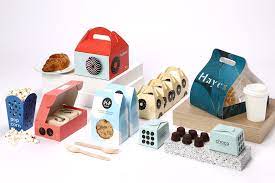 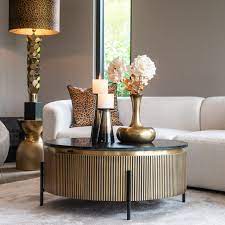 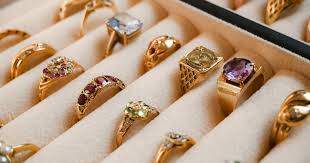 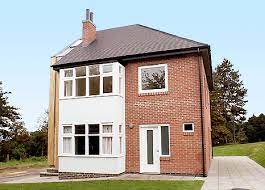 Design and Technology; Resistant Materials
Offers an opportunity to apply maths, science and problem solving skills to a range of mini projects and practical work in both Year 10 and 11.
50/50 Split of coursework (NEA) and exam
Exam is sat in the summer of Year 11.
NEA starts in the summer term of Year 10 and runs till Easter of Year 11.
NEA, you get to choose what you design and make from one of three contexts, e.g., Storing and securing items for 2023-24.
Cover three main areas in the exam:
Core principles- All materials knowledge
Specialist principles
Design and make principles.
What is D&T – and why do we need it? (youtube.com)
Resistant Materials; What is involved?
Material focus: Timbers, plastics and metals.
CAD: TinkerCAD, Fusion 360 and 2D Design
Design/projects: Furniture, storage devices, decorative items, Interior design, engineering, Architecture, Product design.
Resistant Material Projects:
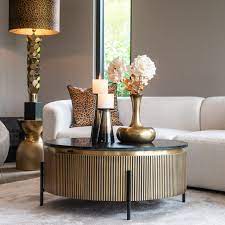 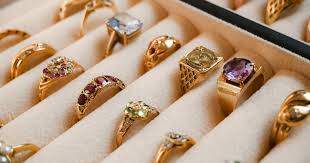 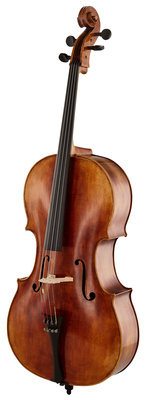 Cambridge National Level 2 in Engineering Manufacture
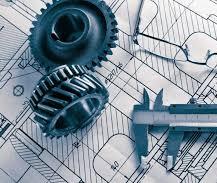 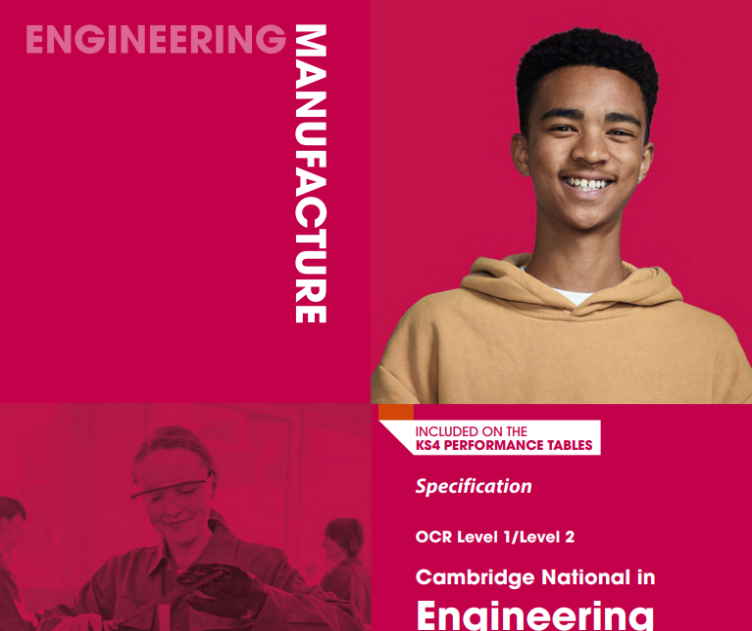 Overview
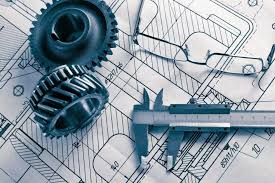 Who is the course aimed at?
The course is divided into units, covering topics such as:
The OCR Cambridge National Level 2 in Engineering qualification is designed for students who are interested in pursuing a career in engineering or further studies in the field. 
It provides a practical and theoretical understanding of various engineering concepts, offering a solid foundation in the core principles of the industry.
Engineering Design
Manufacturing Processes
Materials and their Properties
Engineering Maintenance
The application of modern engineering technology
Assessment and Learning
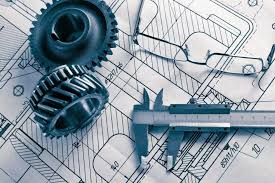 Assessment
Practical and theoretical learning
Core units are assessed through controlled assessments (practical tasks). 
2 NEA based tasks, when combined make up 60% of the students grade.
External exams used to test theoretical knowledge on topic areas of the syllabus. 
This makes up the remaining 40% of a students final grade.
Students will develop hands-on skills through practical tasks while also gaining the ability to apply theory to real-world engineering problems.
NEA tasks focus on application of practical knowledge and design skills being applied to a given either set of instructions or technical drawing.
Progression
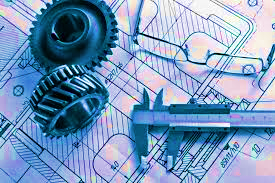 Progression:
This qualification is suitable for those wanting to enter the workforce in various engineering roles, such as manufacturing, design, and technical support, or continue further education, such as apprenticeships or A-Level study in related fields, e.g. A-level product design or Apprenticeships.
Equivalent to a GCSE, meaning it is ideal for students in secondary education (ages 14-16) who want to explore engineering in depth before choosing their next steps.
GCSE Food Preparation & Nutrition
GCSE Food Preparation and Nutrition aims to equip students with the knowledge, understanding and skills required to cook and apply the principles of food science, nutrition and healthy eating.
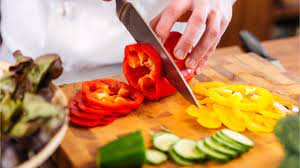 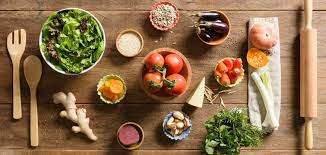 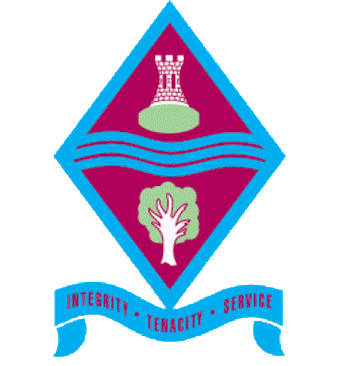 GCSE Food Preparation & Nutrition: Content
The main emphasis is the development of strong practical cookery skills and techniques and a good understanding of nutrition. 
You will discover the essentials of food science, nutrition and how to cook. You will understand the huge global challenges that we face to supply the world with nutritious and safe food. 
It is another step towards creating a healthier society and improving the nation’s cooking skills as well as setting some students on the path to careers in the food and hospitality industry.
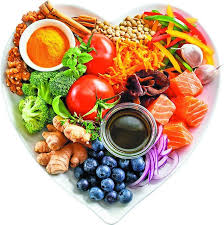 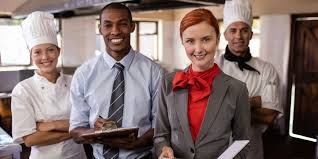 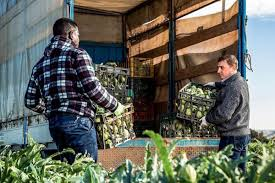 GCSE Food Preparation & Nutrition: Assessment
Food Preparation and Nutrition written exam 
1 hour 30 minutes 			50% of total GCSE 	
Food Investigation Task (Scientific investigation)
45 marks 
Non-examined assessment (NEA) 	15% of total GCSE 	

Food Preparation Task  (Prepare 3 dishes in 3 hours)
105 marks 
Non-examined assessment (NEA) 	35% of total GCSE
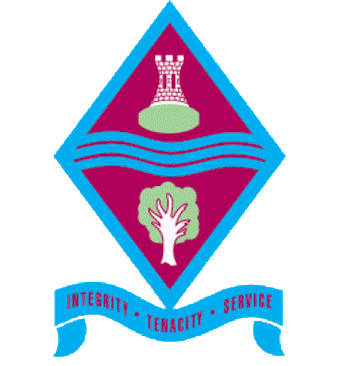 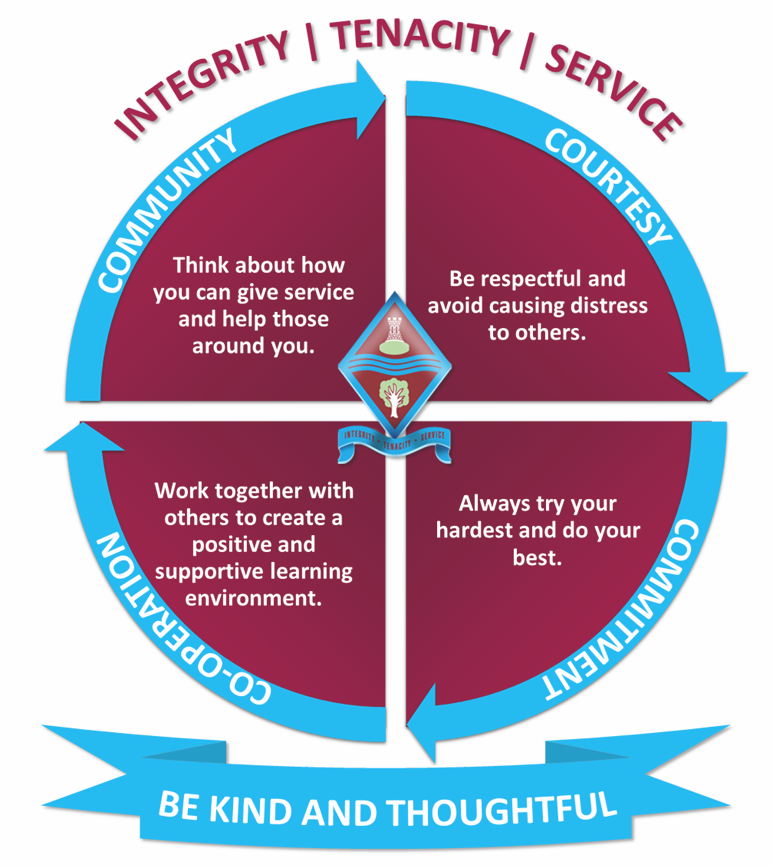